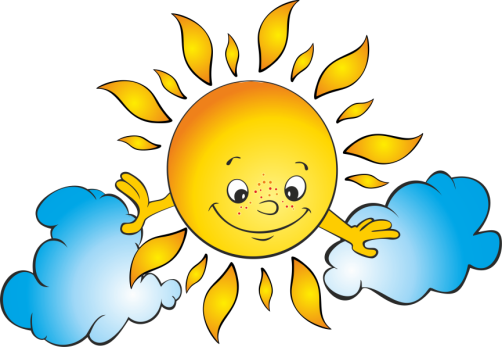 Подготовили воспитатели
МБДОУ ЦРР№28 «Огонек»
Шелягина Г. М.
Чернова М. В.
Давайте 
познакомимся!
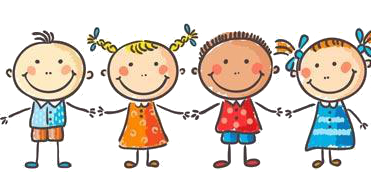 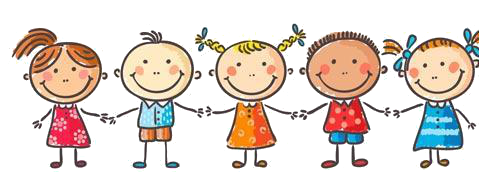 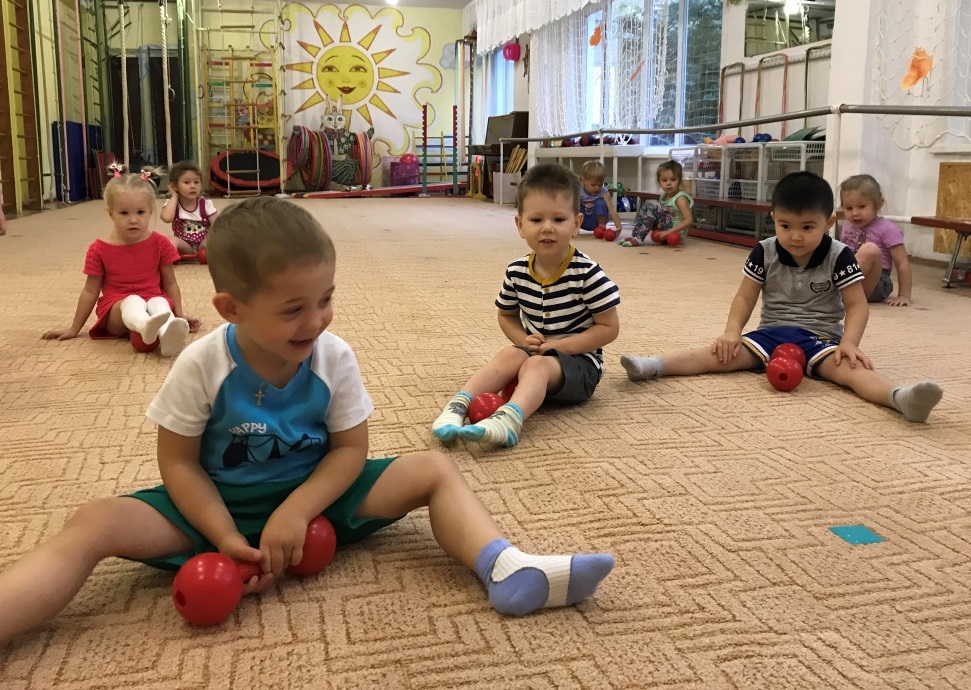 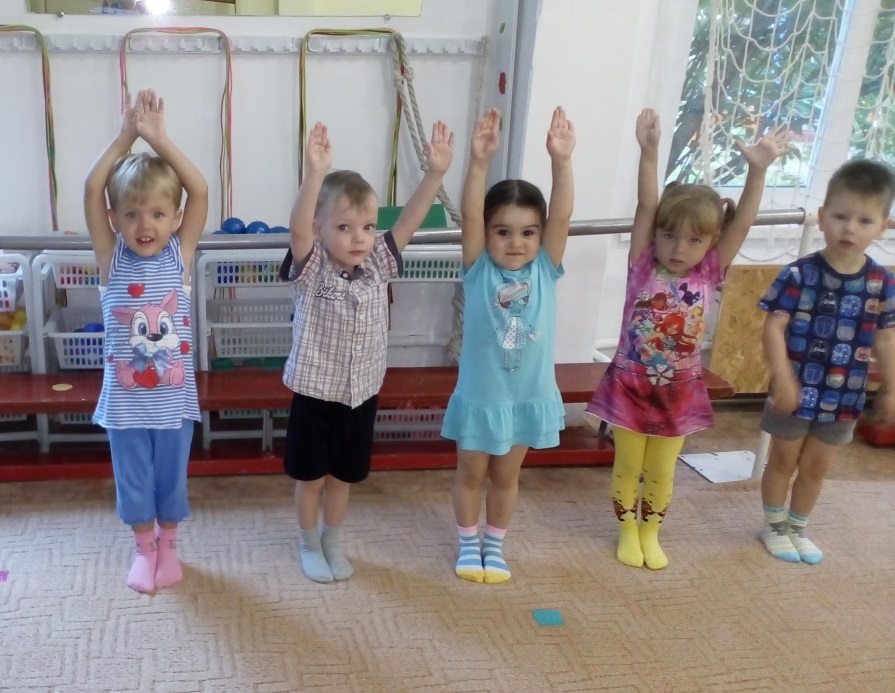 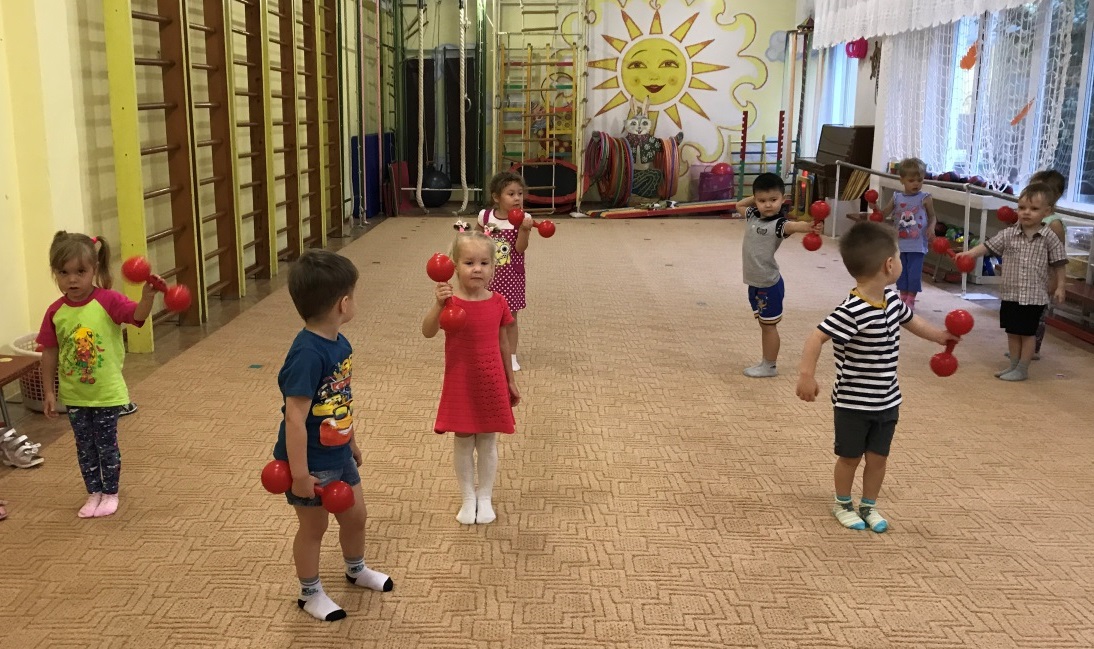 Утром рано все ребятки,
 Дружно встали на зарядку.
 Раз, два, три, четыре, пять.
 А потом пойдём играть.
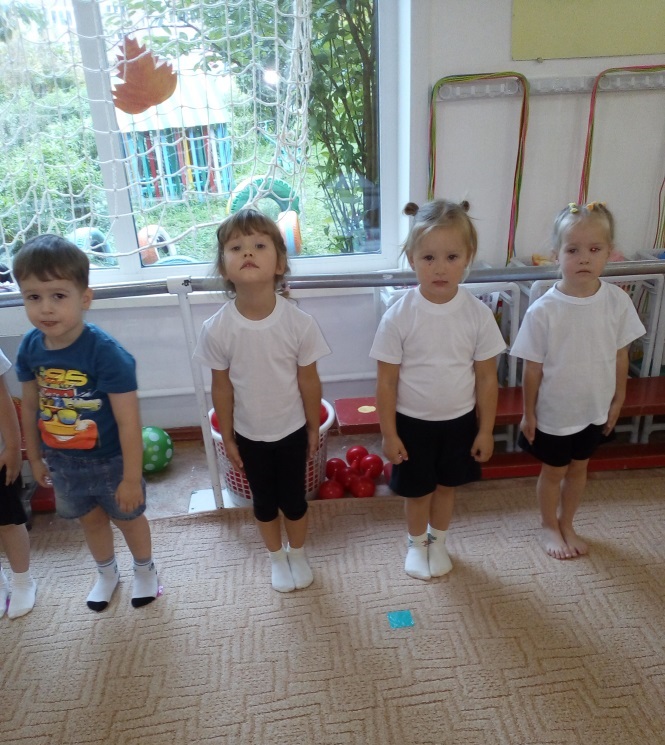 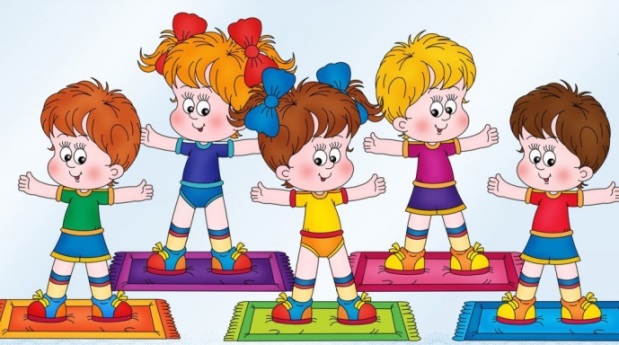 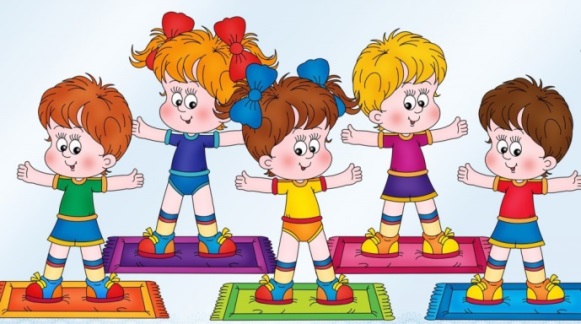 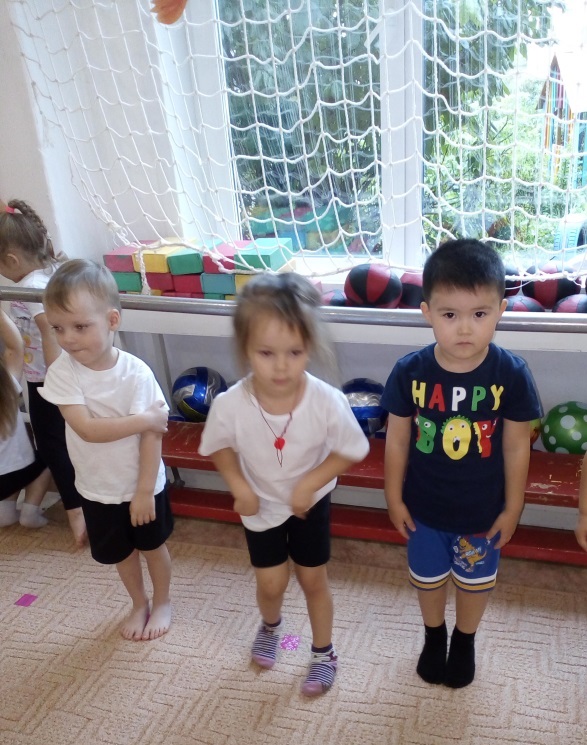 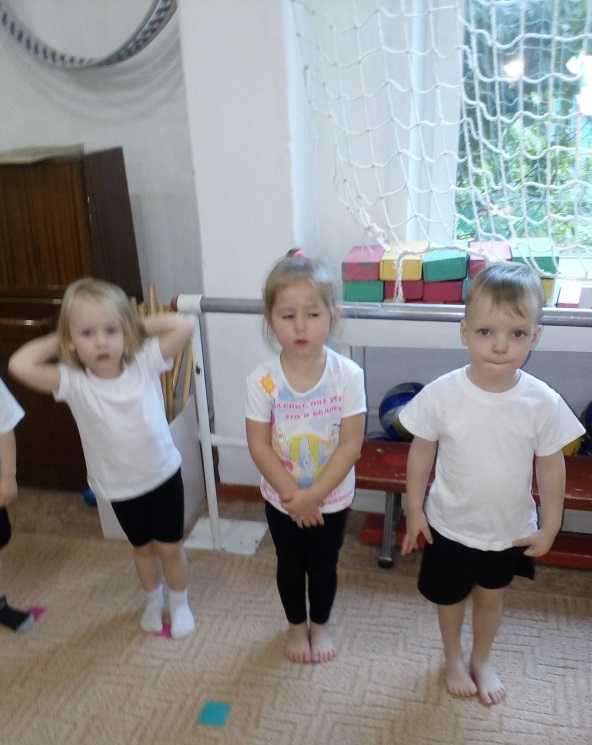 . 
Для чего нужна зарядка? 
Это вовсе не загадка,
 Чтобы силу развивать 
И весь день не уставать.
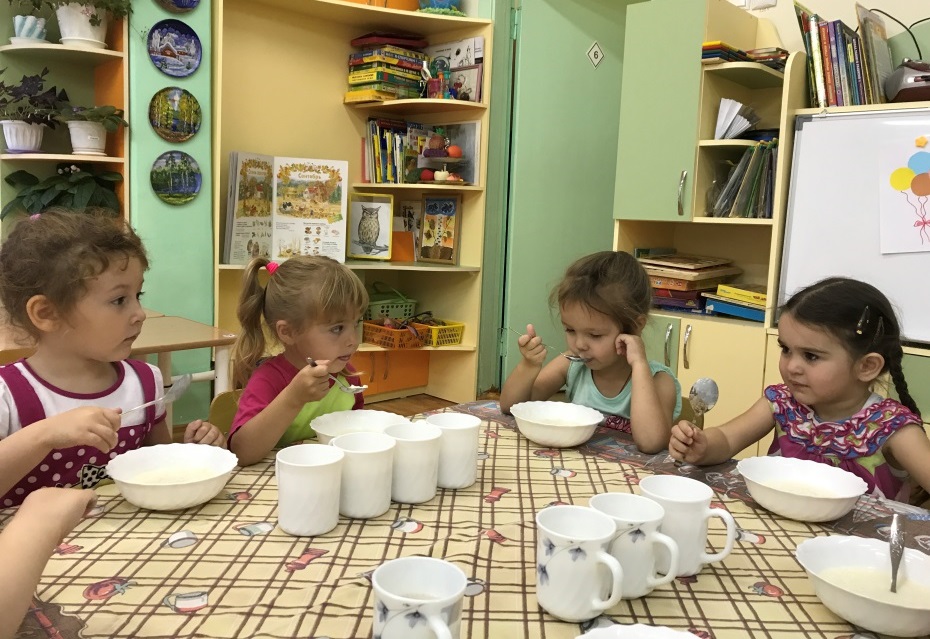 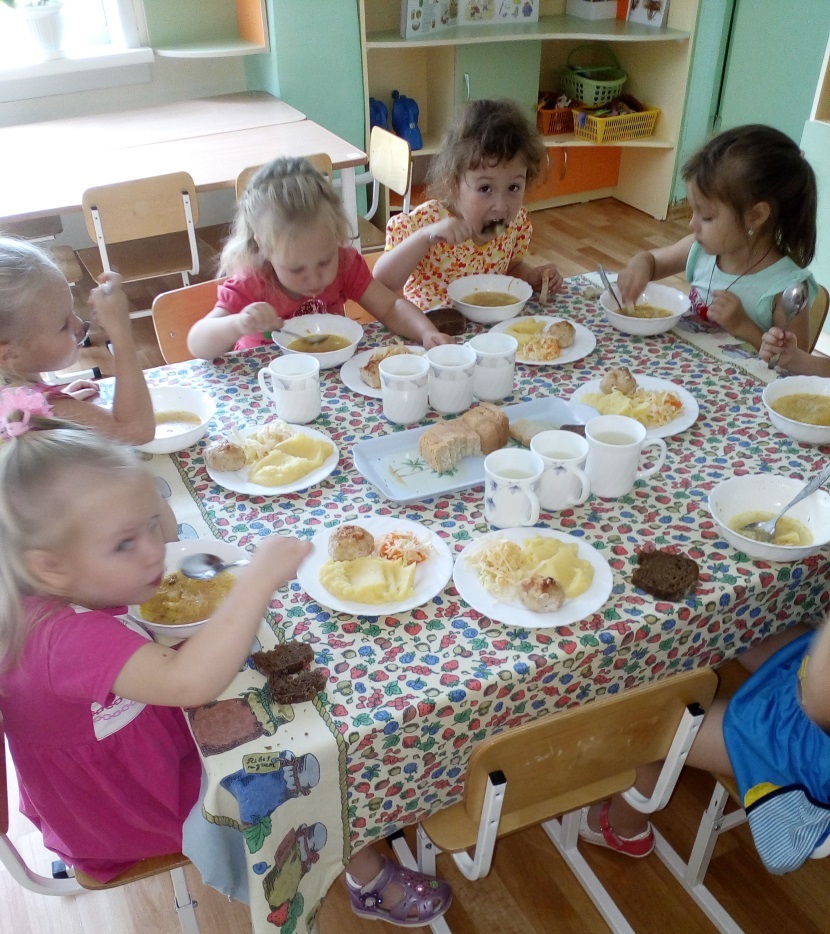 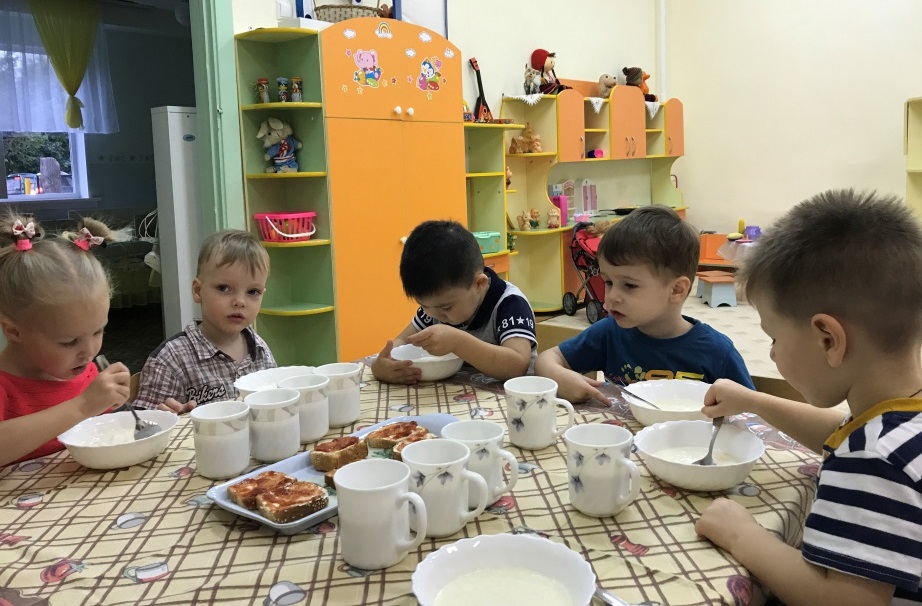 А у нас есть ложки, 
Волшебные немножко.
 Вот - тарелка, вот – еда,
 Не осталось и следа.
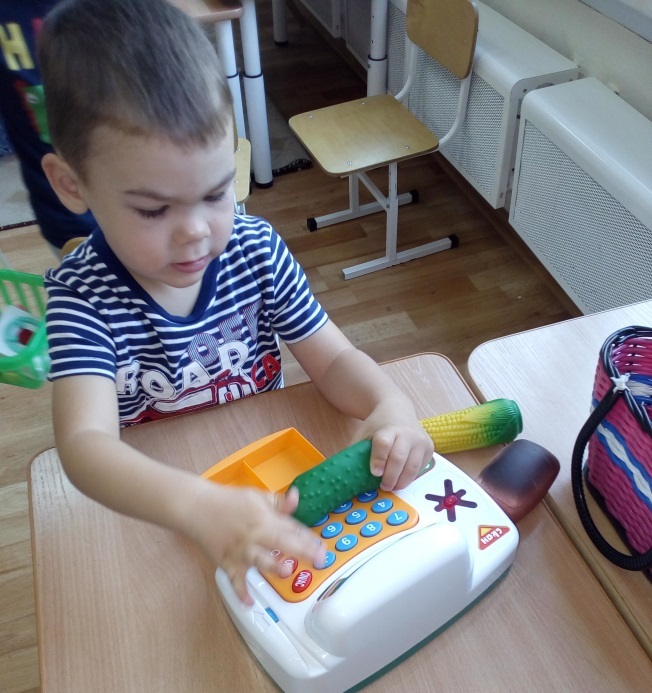 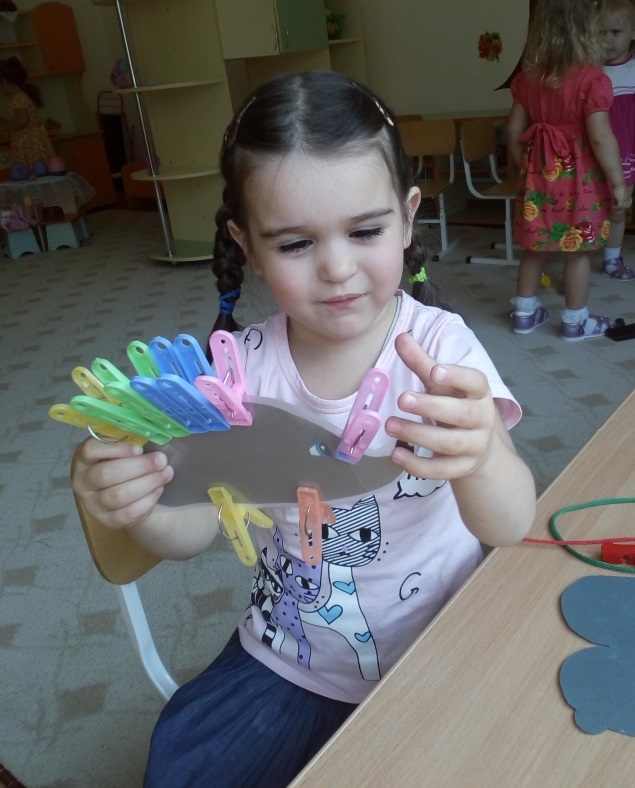 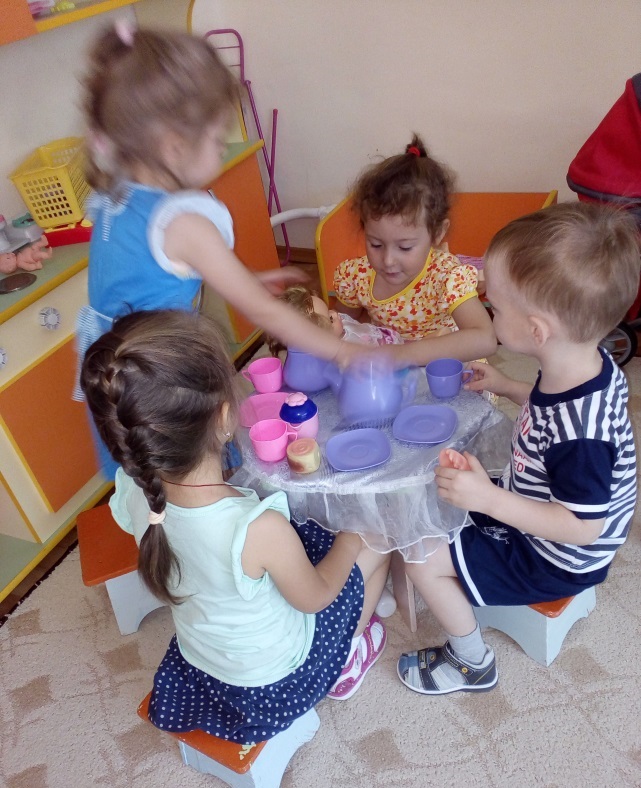 Играть мы любим очень 
Вы знаете друзья!
 Без игр прожить ребёнку
 Никак, никак нельзя!
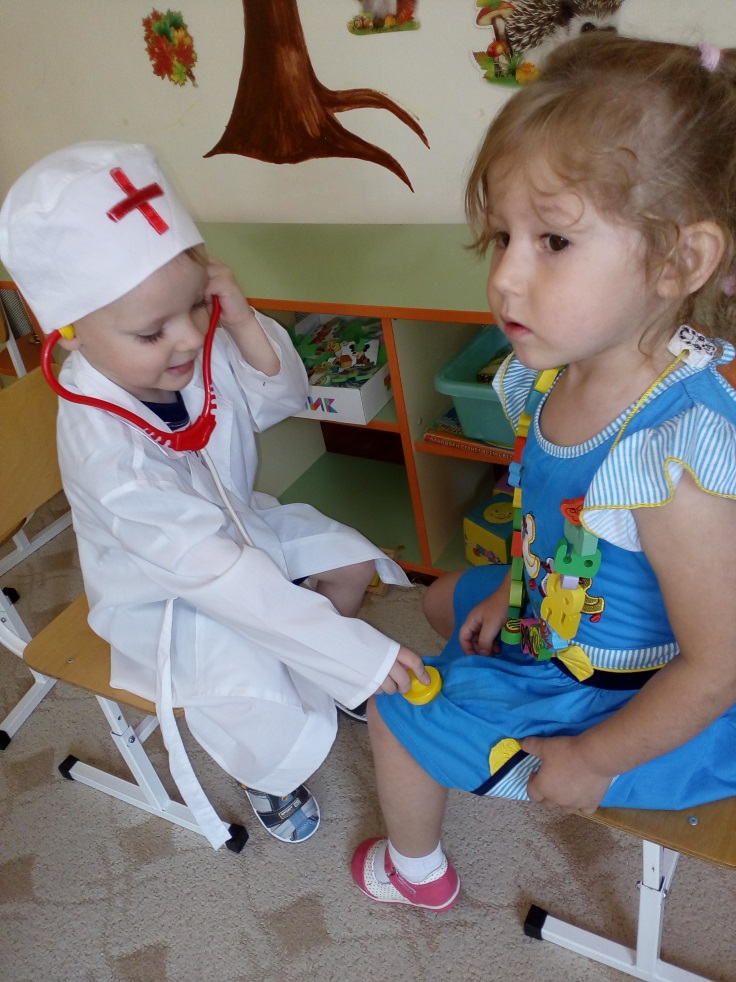 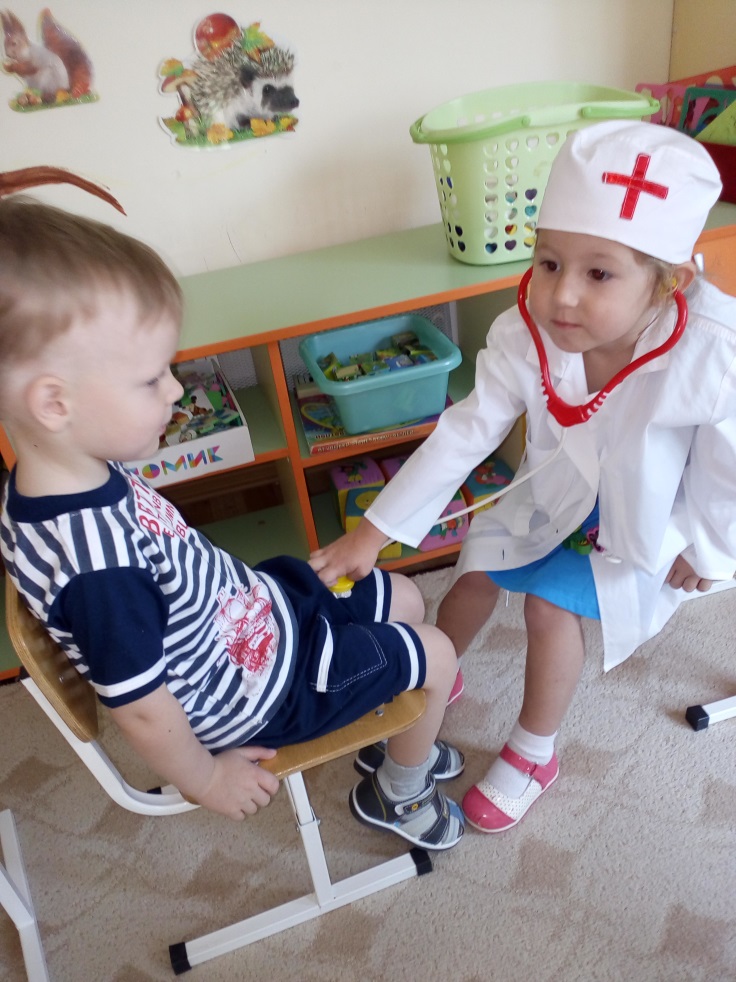 Приходи ко мне лечиться! 
Если, что то вдруг случиться!
 Я тебе микстуру дам
 И укол поставлю сам!
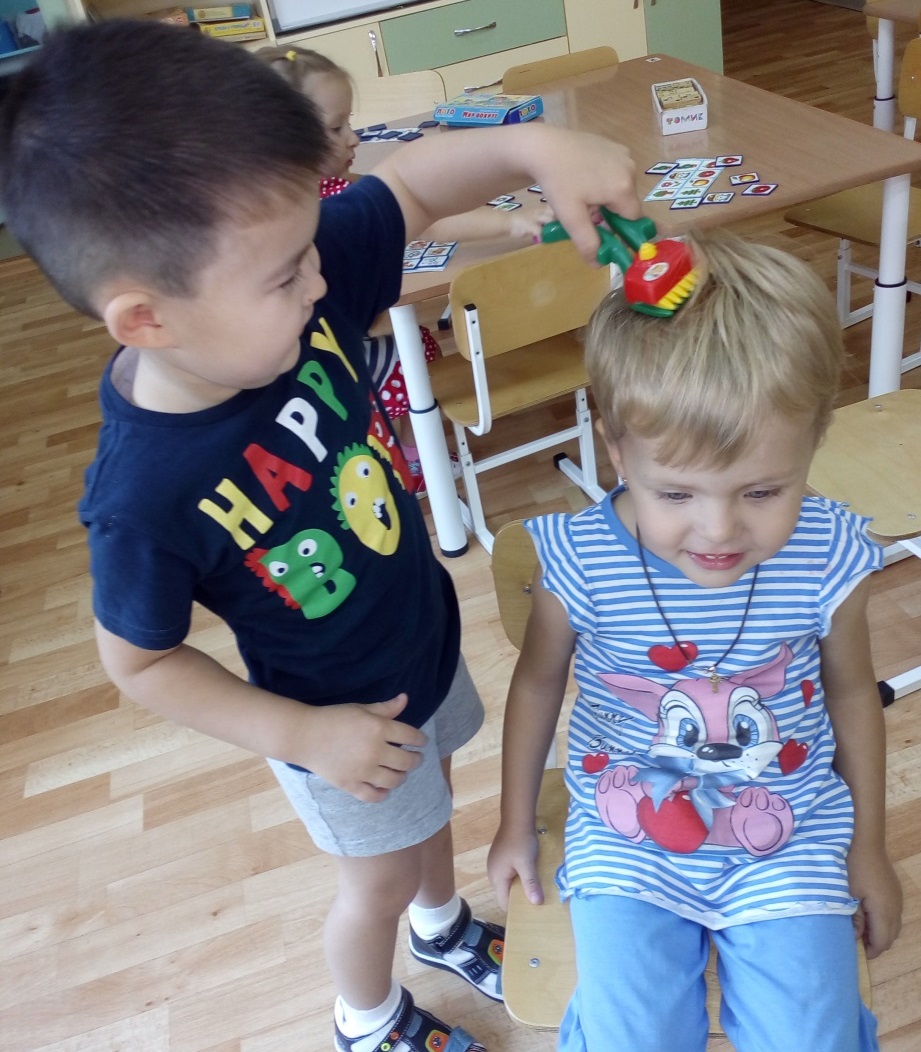 Кто сегодня парикмахер? 
Разрешите, буду я.
 Я вам сделаю причёску, 
Например, как у меня.
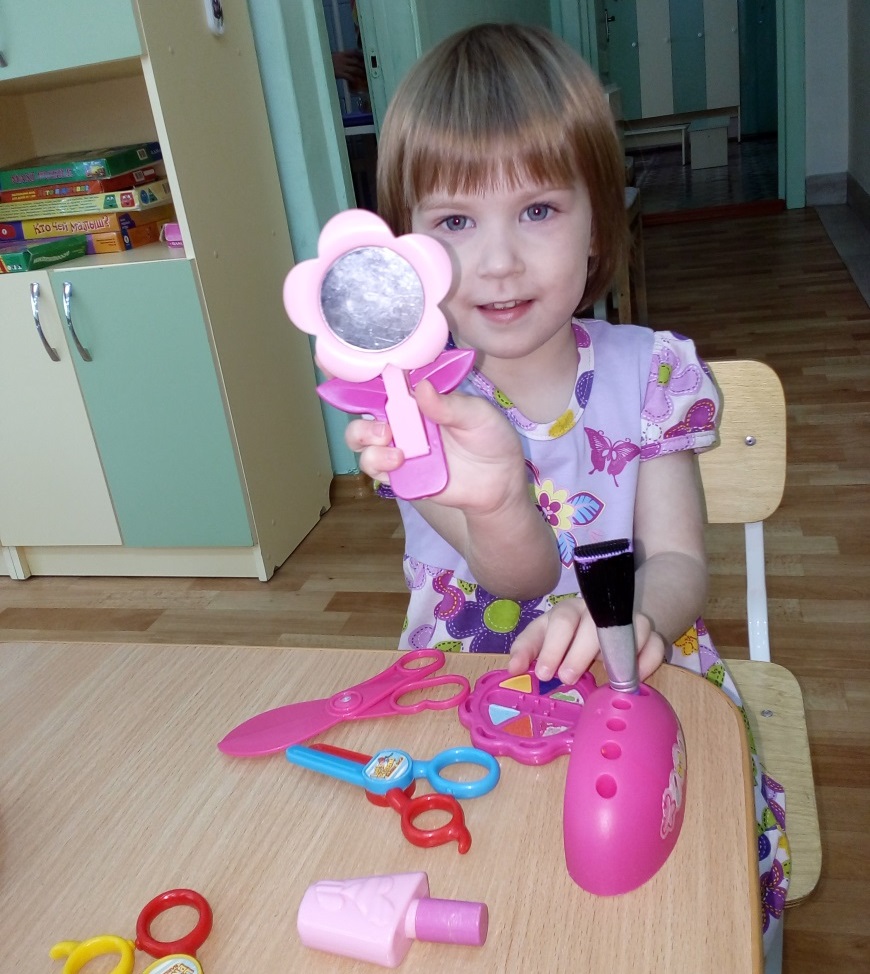 Перед зеркалом садитесь, 
Я накидку завяжу
 И, конечно, первым делом
 Аккуратно причешу.
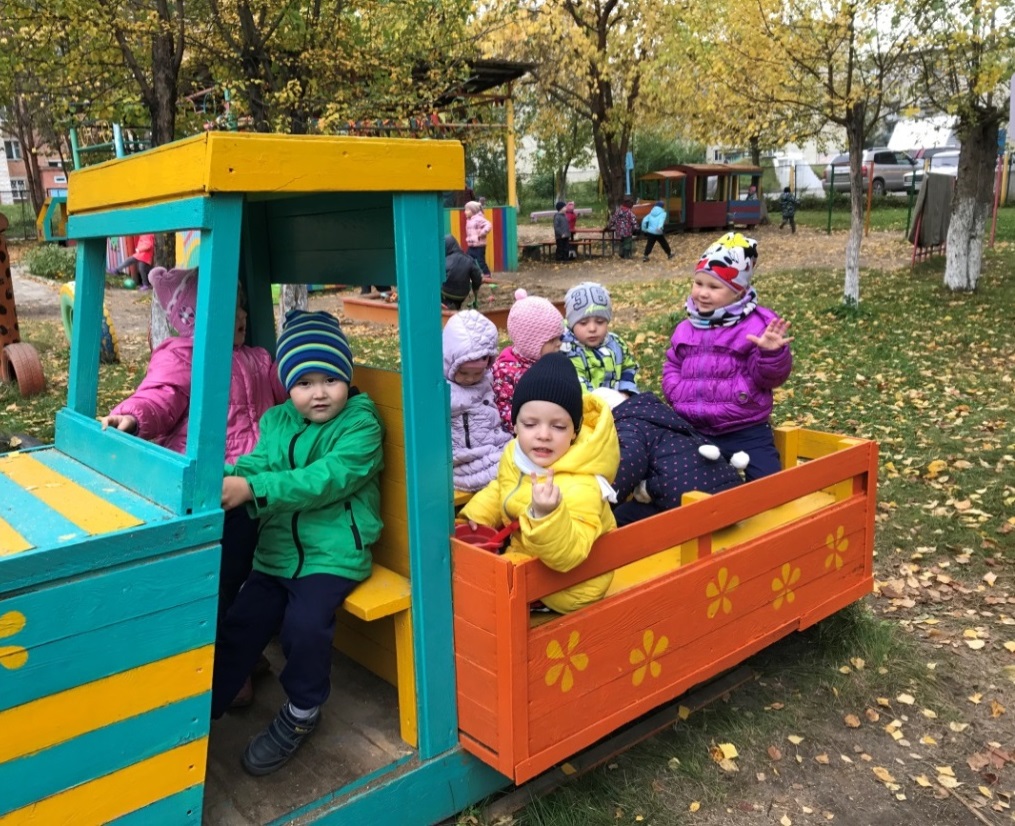 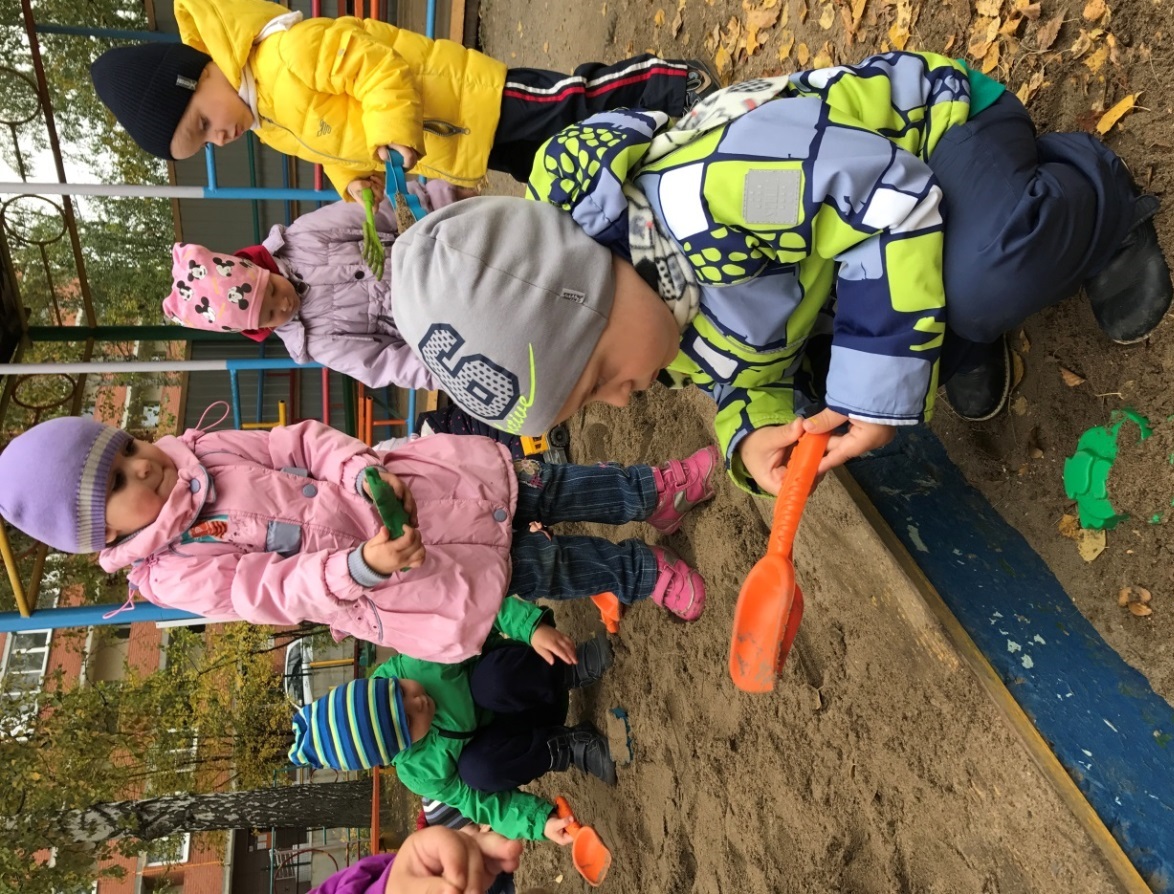 Мы ссорились, мирились
И спорили порой,
 Но очень подружились
За нашею игрой.
Игра игрой сменяется, 
Кончается игра, 
А дружба не кончается
Ура! Ура! Ура!
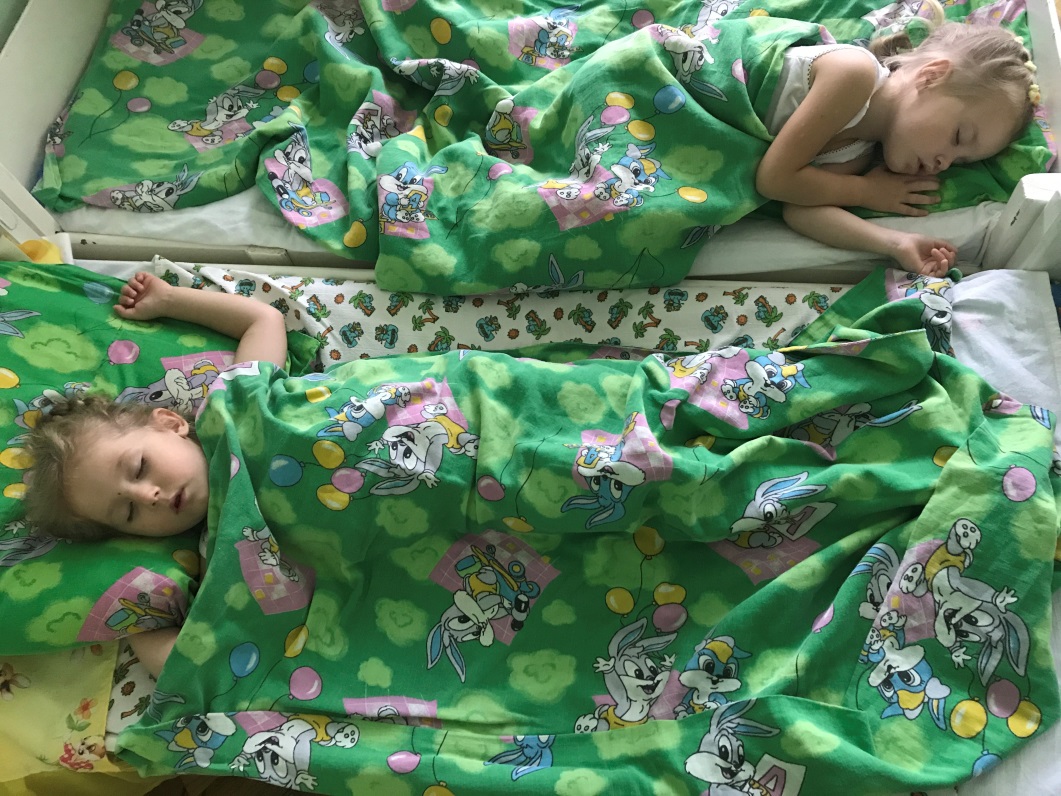 Ставни закрываются, 
Дети раздеваются. 
 Тише, тише, тише, птицы,
 Вы не пойте под окном! 
В тихий час так сладко спится,
 Спят ребята крепким сном.
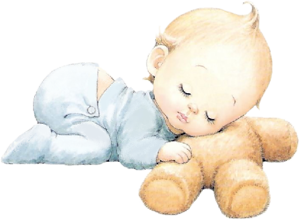 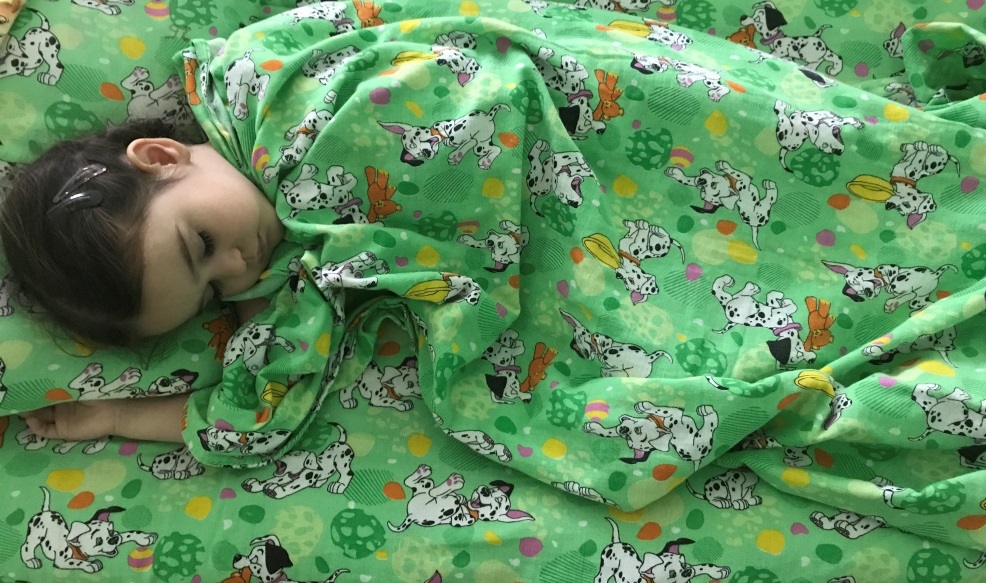 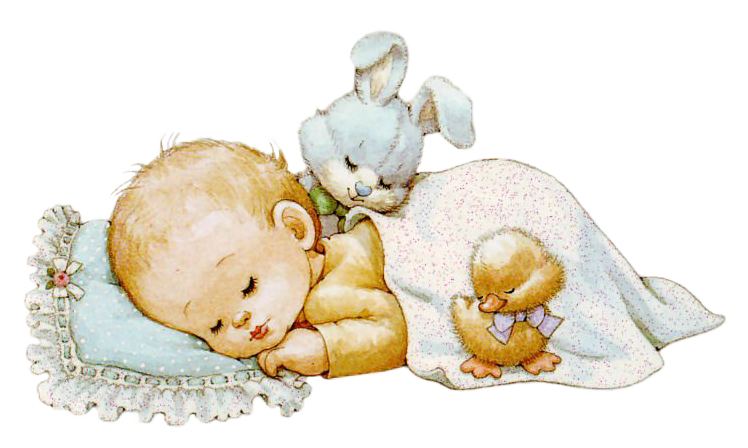 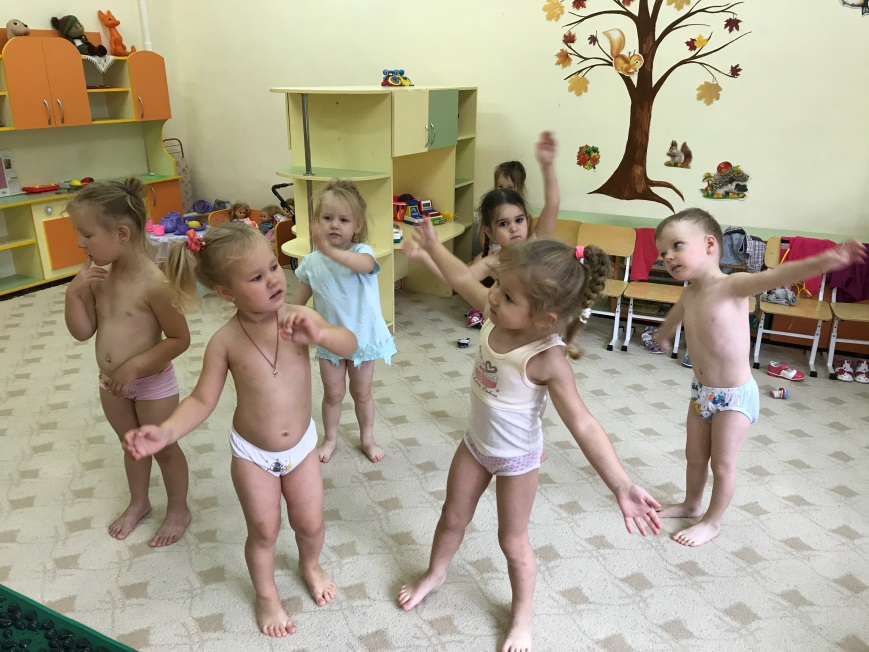 После сна, как все проснулись, 
Улыбнулись, потянулись, 
Мы по коврикам прошлись, 
Закаляйся, не ленись!
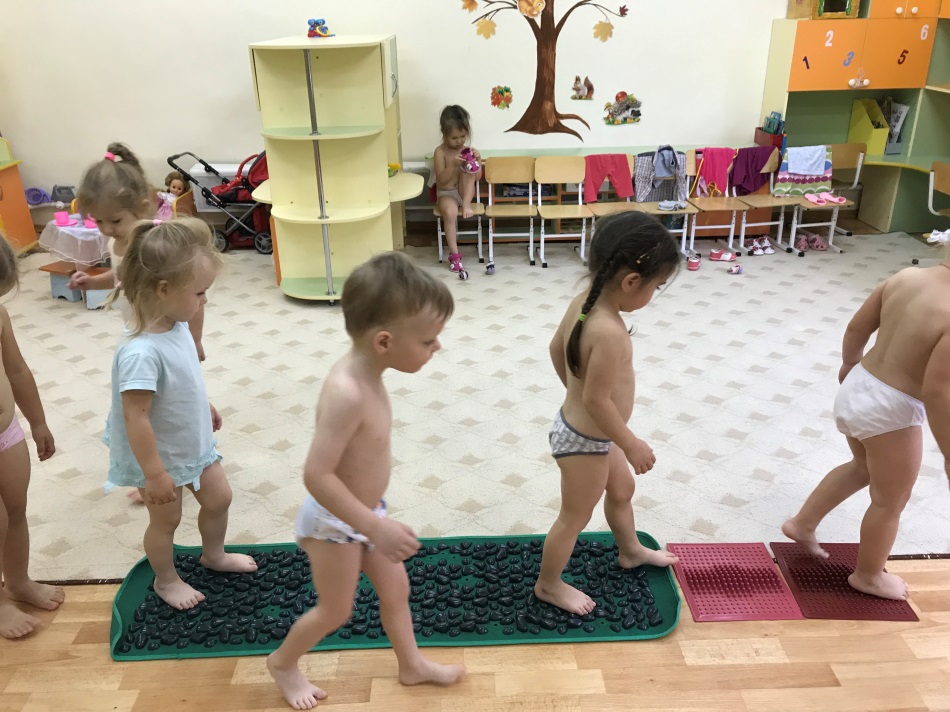 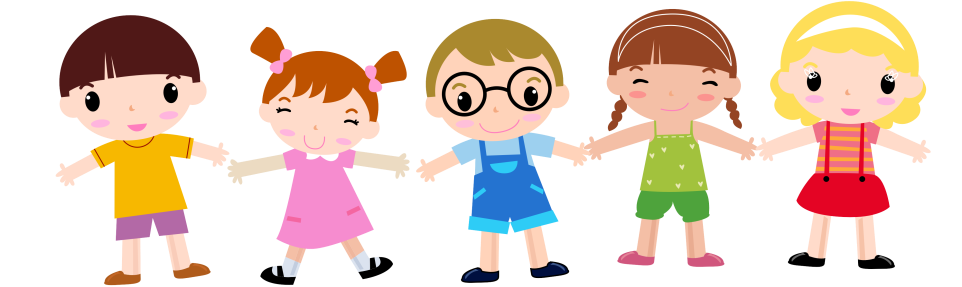 Наша группа дружная 
– Умная, послушная, 
Песни распевальная,
 И очень рисовальная. 
Я сейчас всю группу нашу 
Всеми красками раскрашу, 
Пусть весёлый наш портрет 
Улыбается сто лет!
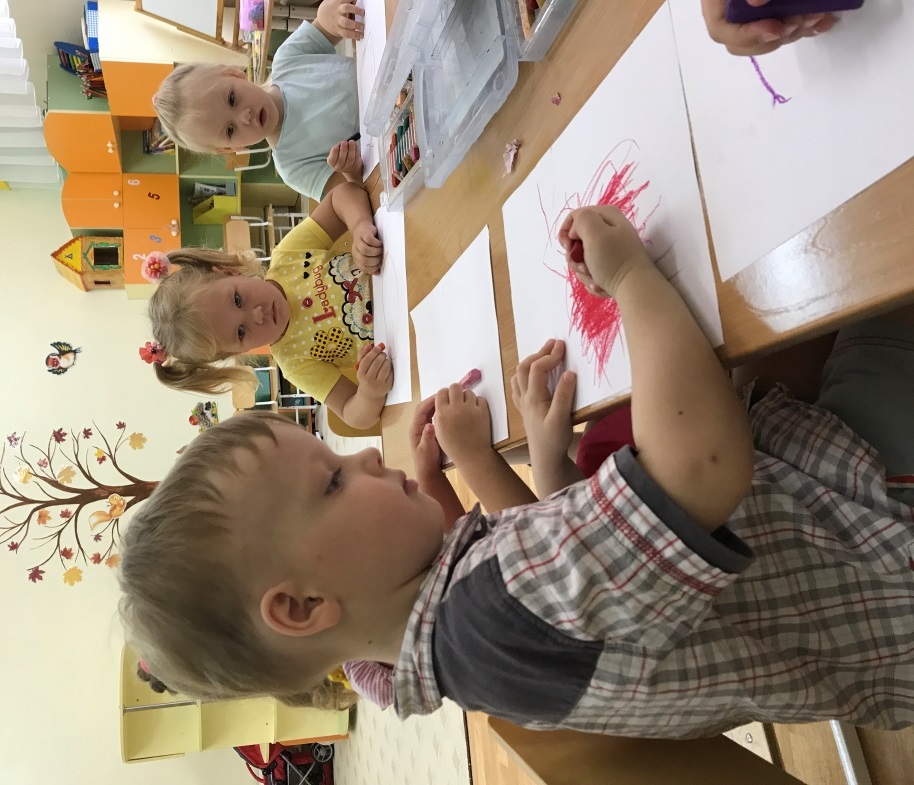 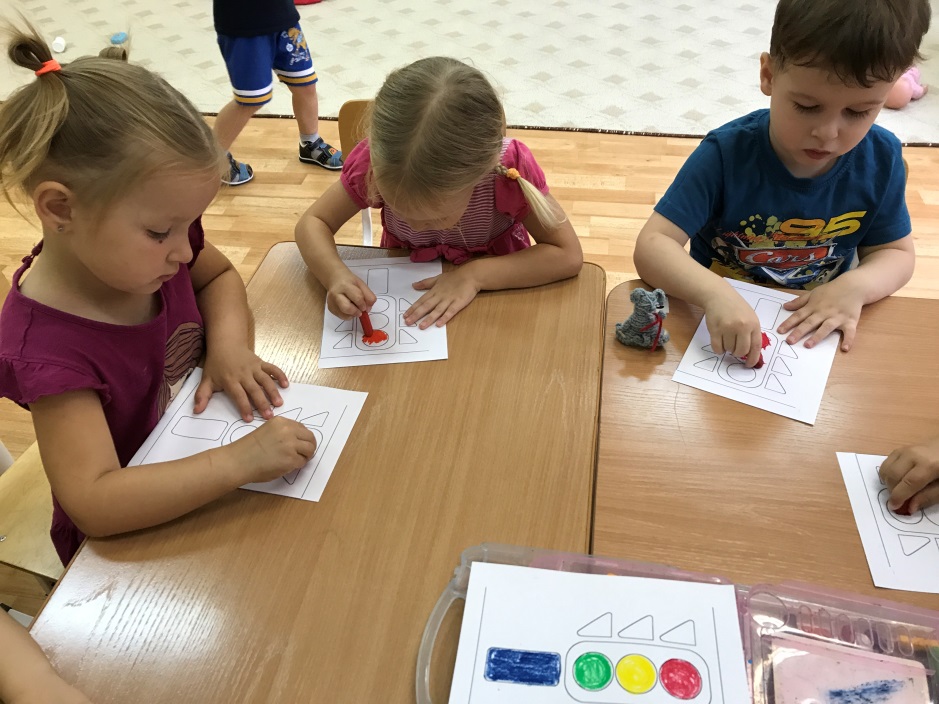 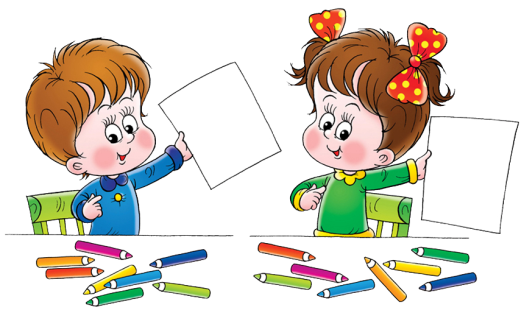 Через сорок пять минут
Детки все домой пойдут.
Дома деточек любимых –
Самых лучших и красивых,
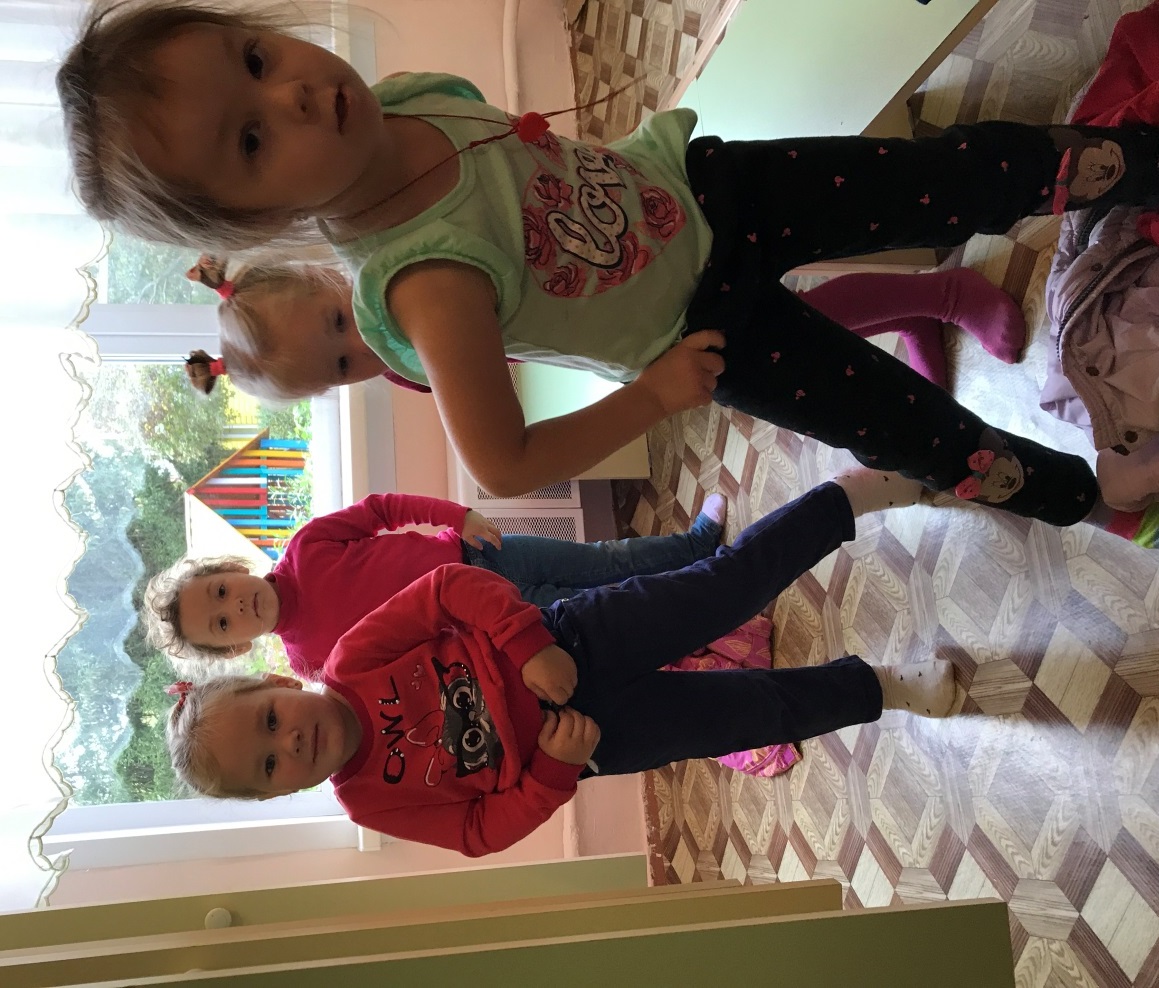 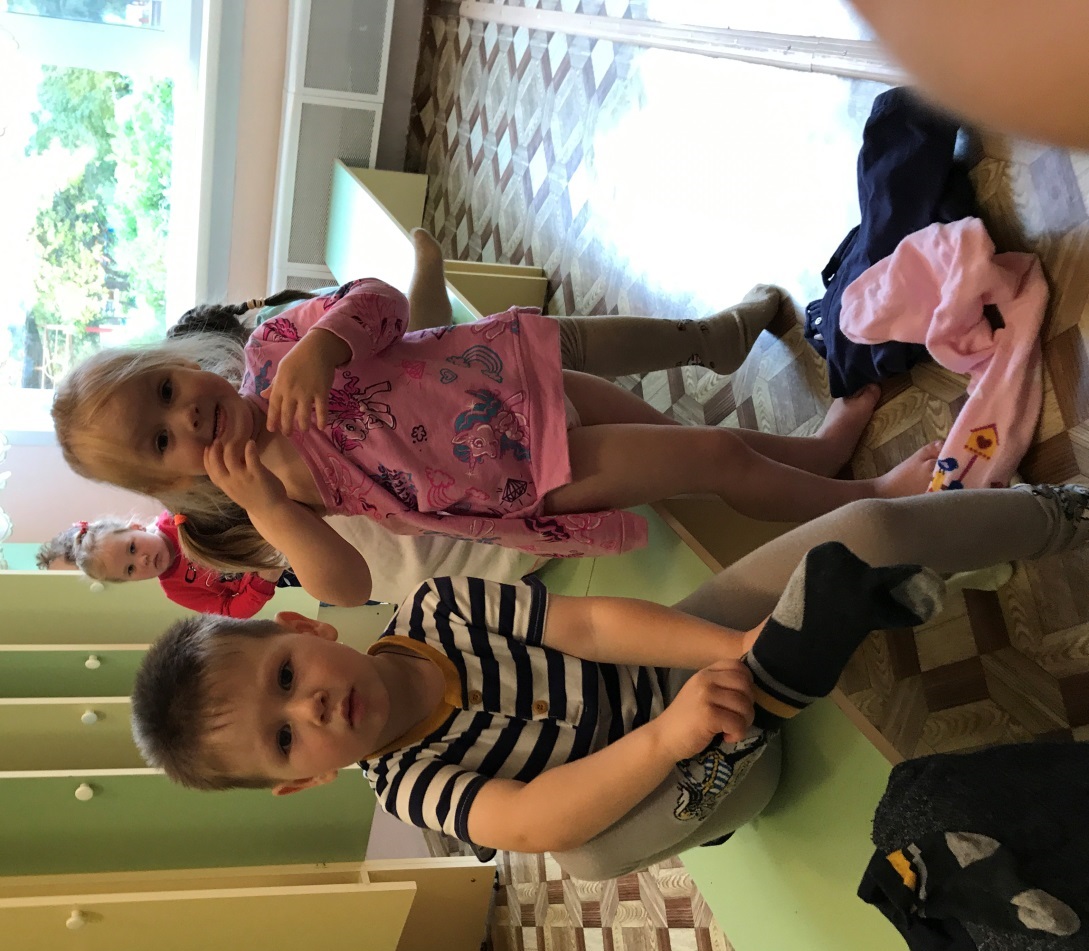 Пожалеют, приголубят. 
Только мамы нас так любят!